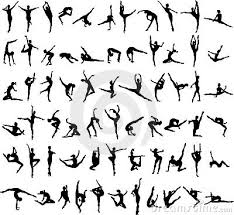 Types of synovial joints
Immoveable
Semi-moveable
moveable
Immoveable joints
These joints surround and protect vital body parts.

Skull
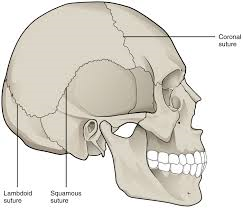 Semi-moveable joints
These surround and protect vital organs but can move a little bit.
Eg. Rib cage. It protects your heart and lungs but also moves so you can breathe.
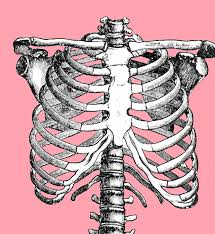 Moveable joints(sinovial joints)
These joints link your bones together and allow you to move.
They are mostly in your limbs and spine.
There are several types of synovial joints depending on how they moved.
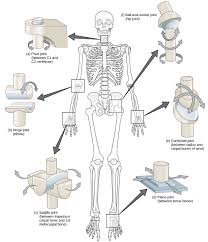 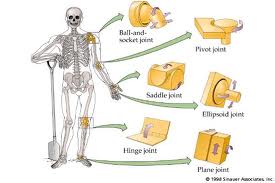 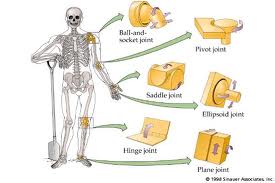 Ball and socket
Ball and socket 
Or universal joint
Moves freely in all 
directions
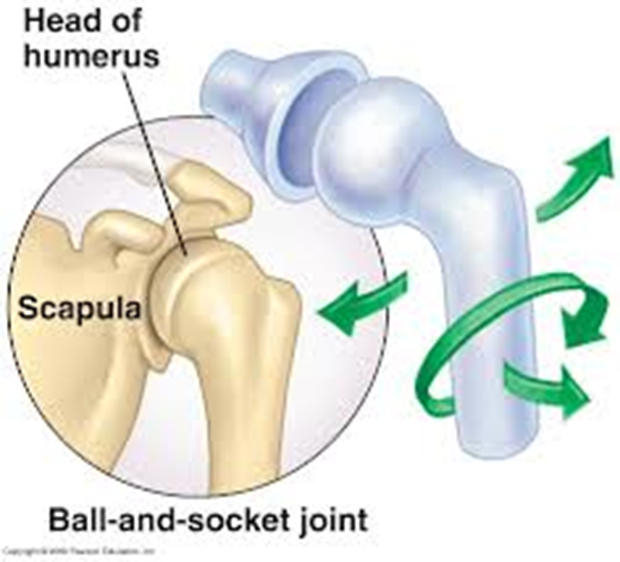 Pivot joint
Moves radially
Spins on a axis
Eg. Radius
Or top of neck
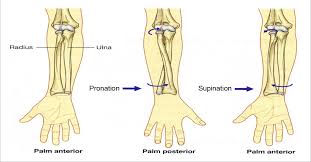 Gliding joint
Occurs between two flat surfaces
Short bones or vertebrae
Bones move in 2 planes
And can pivot
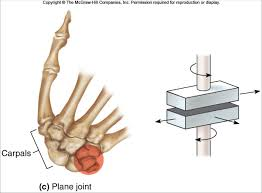 Saddle joints
Saddle joints provide a curved movement forward and back as well as side to side. They join you wrist to your hand bones
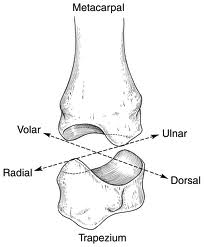 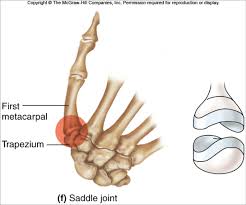 Hinge joint
These joints move forward and back in one direction only like your knee and elbow
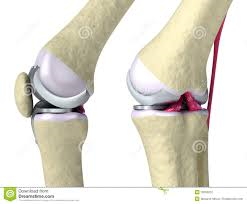 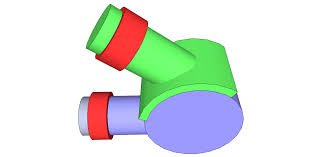 Condyloid joint
These joints are some times called ellipsoidal
They work like a joy stick
You can bend and wag
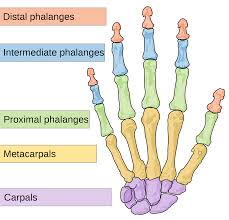 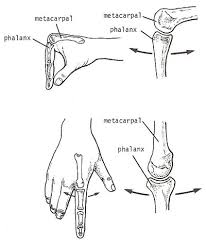 Types of movementsTypes of movement in a joint always go in opposite pairs
Flexion: the angle of the joint gets smaller.



Extension: the angle of the joint gets bigger.
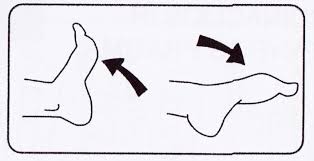 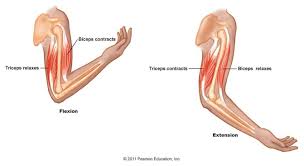 Abduction: Limbs move laterally away from central torso.


Adduction: Limbs move medially close to the central torso
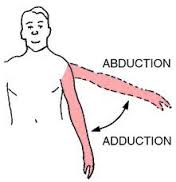 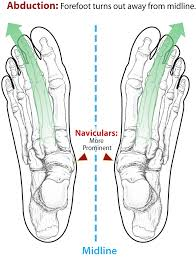 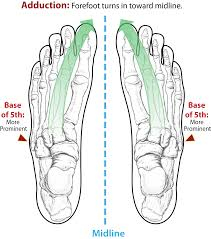 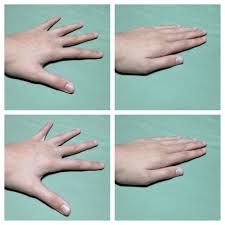 Rotation
The joint can spin in either direction on an axis.
This can be 3600 like in your shoulder or hip


Or 1800 or less as in your wrist or ankle
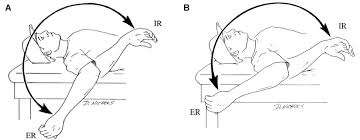 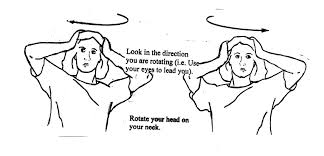 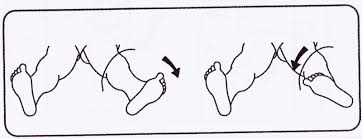